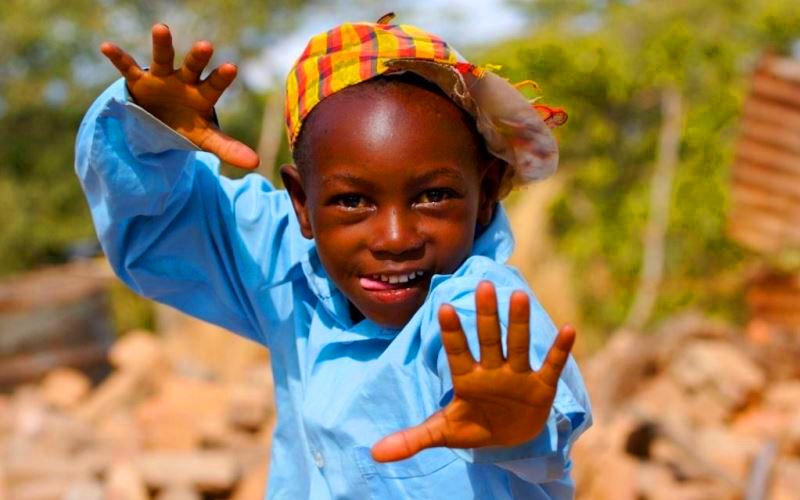 НАЗВАНИЕ  УЧЕБНОГО ЗАВЕДЕНИЯ
Диссертация на тему:
 «Транспортно-логистическая система Республики Мали»
Выполнил:__________________________________________________________________
______________________________________
Проверил:___________________________________________________________________
2022 год
Цель и задачи исследования
Задачи: 
описать теоретические основы управления процессами логистики; 
изучить особенности логистики грузовых перевозок в Республике Мали; 
оценить логистическую деятельность международного логистического перевозчика Республики Мали; 
разработать проект мероприятий, направленный на совершенствование и оптимизацию логистической деятельности международного перевозчика Республики Мали.
01
02
03
Цель: разработать проект мероприятий, направленный на  оптимизацию логистической деятельности международного логистического перевозчика Республики Мали.
04
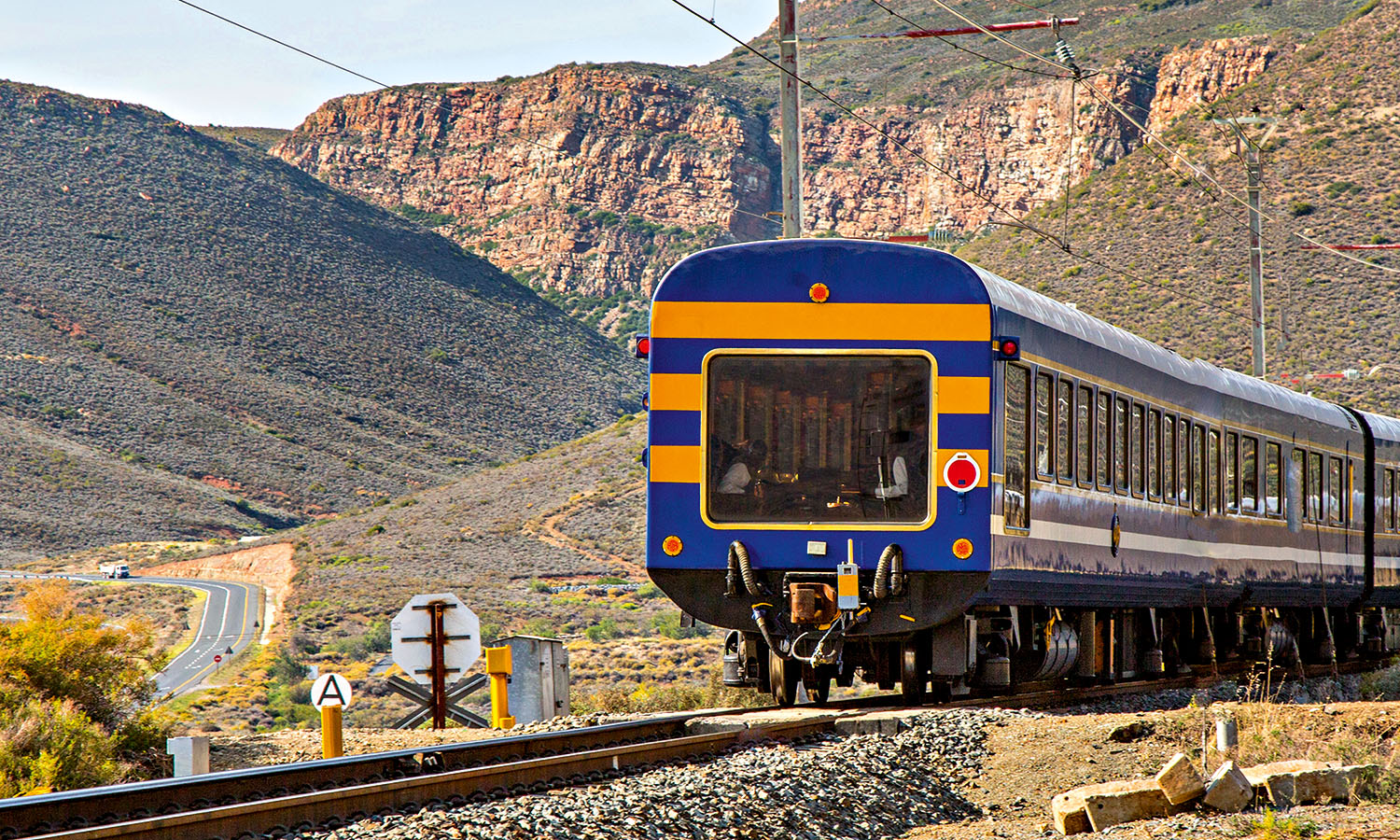 Объект и предмет исследования
Объект наблюдения-
Республика Мали
Объект исследования-
Международный  логистический перевозчик «Bolloré Transport & Logistics»
Предмет исследования-
Транспортно-логистическая система международного логистического перевозчика Bolloré Transport & Logistics Республики Мали
Актуальность темы исследования
Транспортная логистика позволяет решать большую часть операций по транспортировке груза, а правильный подбор маршрута - это основа деятельности, позволяющая уменьшить затраты времени и финансов. Однако, в настоящее время пандемия коронавируса серьезно повлияла на положение логистических компаний во всем мире, поставила под угрозу существование многих игроков рынка. Были приостановлены поставки сырья и готовой продукции. Из-за изменения спроса и приостановки функционирования производственных объектов произошел дисбаланс грузопотоков.
 Многие предприятия понесли серьезные финансовые убытки из-за простоя транспортных средств и фактической приостановки бизнеса. Некоторые организации, в основном малый и средний бизнес, обанкротились и были вынуждены покинуть рынок.
Эксперты предполагают, что рынок логистики после кризиса сократится на 40,0% и более. Во многих странах наблюдается нехватка товаров и продовольствия. Не исключением является и Республика Мали, которая и без пандемии коронавируса находилась в неблагоприятном для себя положении, так как является одной из слабо развитых стран. Военные действия в республике Мали, которые ведутся уже не первый год еще больше усугубляют ситуацию в логистической деятельности.
Теоретические  аспекты исследования
Транспортная логистика – представляет собой часть логистической науки, направленную на управление перевозками, поставками и доставкой товаров и компонентов. 
Функциями транспортной логистики являются: планирование и организация доставки груза; оформление необходимых документов и юридическое сопровождение перевозки; погрузка и разгрузка товара; информационное сопровождение; оптимизация процесса с целью улучшения качества транспортировки и минимизации затрат, другие функции.
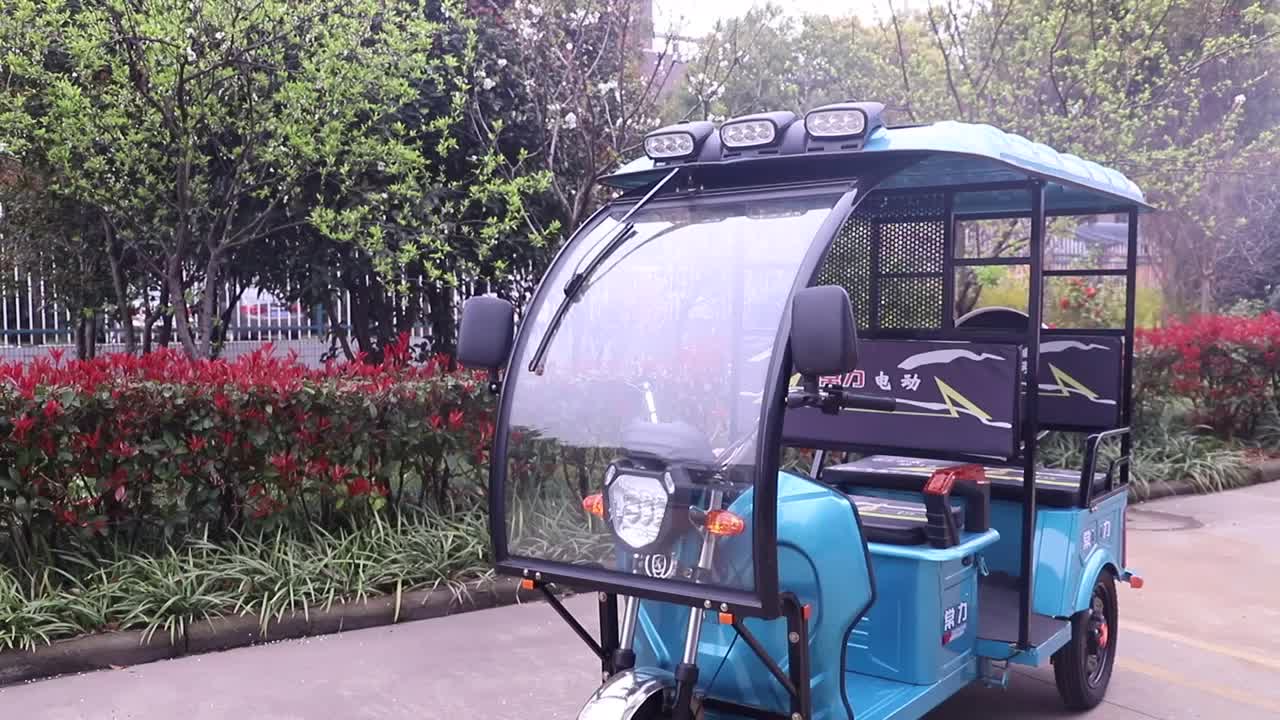 Основные показатели Республики Мали с  2012-2020гг.
Система транспортно-логистической деятельности Республики Мали
Таблица-Прогнозные показатели Республики Мали
по транспортном сектору до 2025 года
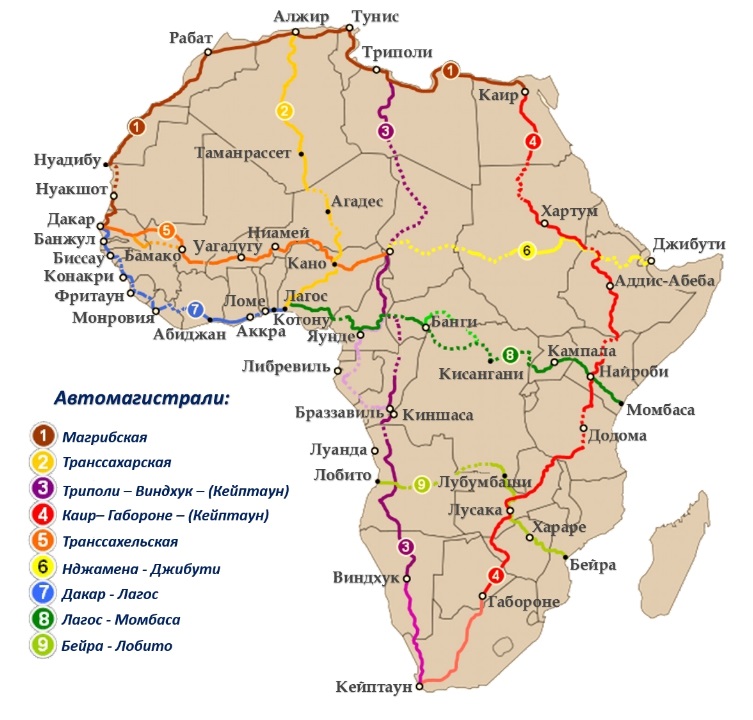 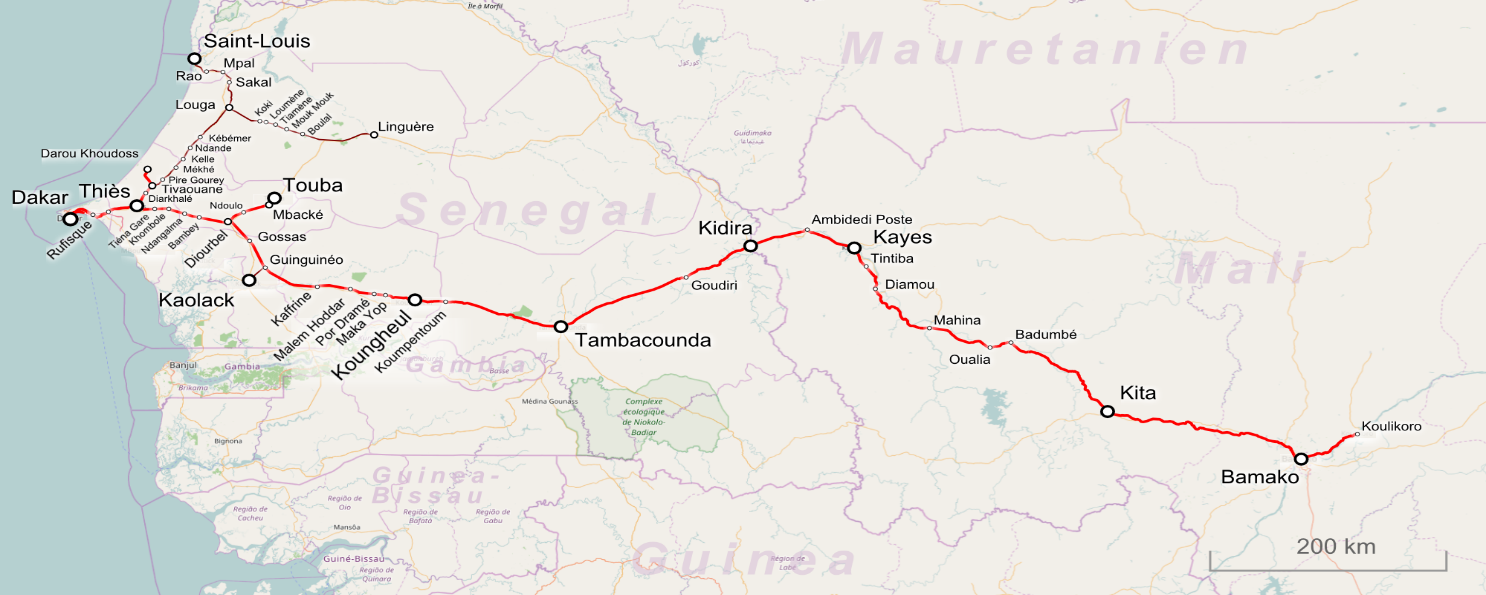 Рисунок-Схема трансафриканских автомобильных дорог
Рисунок-Схема железной дороги Бамако-Дакар (страны Мали и Сенегал)
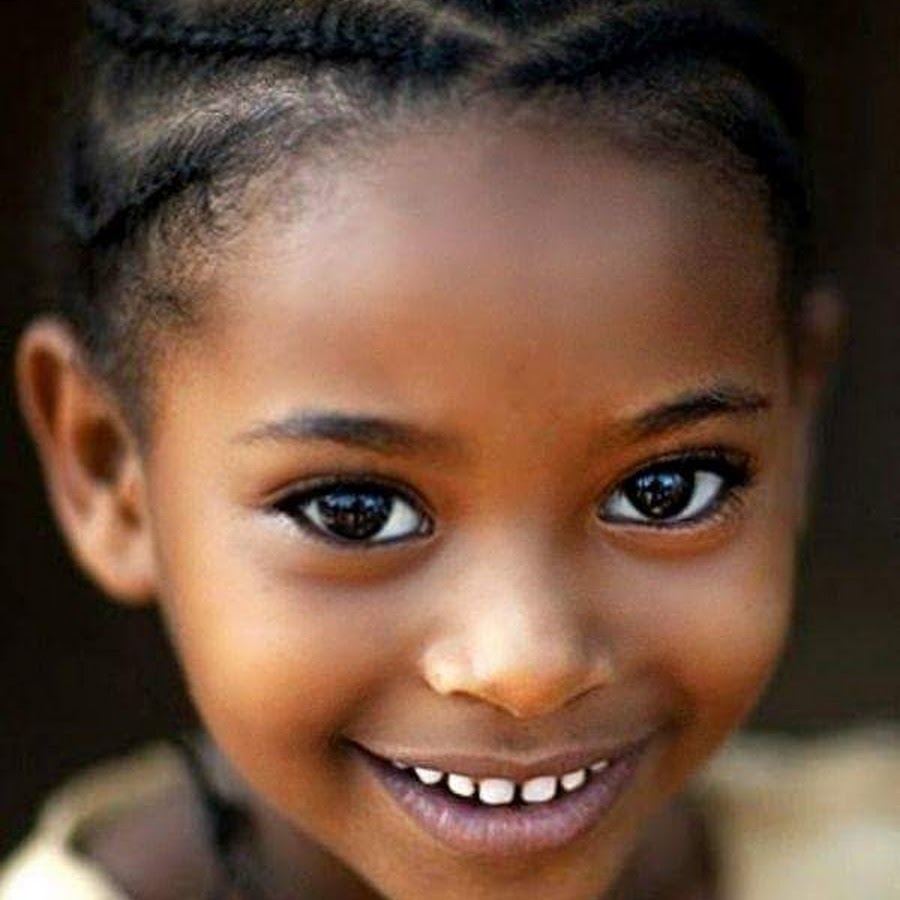 SWOT-анализ Республики Мали
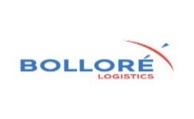 Характеристика  объекта исследования- нидерландская транспортно- логистическая компания Bolloré Transport & Logistics
1882
1954
2022
2025
Исполнилось 200 лет
Основана в Мали
Год основания
Услуги воздушного транспорта
01
912 сотрудников и 37 площадок в 10 странах.
В 2015 году Bolloré Logistics открыла консолидационный склад в свободной зоне Джебель-Али.
Ближний Восток - Южная Азия
Америка
Услуги морских перевозок
02
1112 сотрудников и 43 сайта в 8 странах.
В 2017 году в Майами, США, был открыт новый сайт площадью 20 000 кв. м, отвечающий потребностям индустрии беспошлинной торговли и путешествий.
Услуги сухопутных перевозок
03
6 770 сотрудников и 247 сайтов в 48 странах.
Африка
Азиатско-Тихоокеанский регион
4940 сотрудников и 120 объектов в 19 странах.
В 2019 году Blue Hub был открыт в Сингапуре: объект площадью 50 000 кв. м, превосходящий своим оборудованием и передовыми технологиями
04
Воздушные и океанские хаби
Европа
05
Организация закупок грузов
5 785 сотрудников и 153 сайта в 24 странах.
В 2021 году Bolloré Logistics расширила свое присутствие, приобретя шведскую компанию Global Freight Solutions (G-Solutions) и ее финский филиал.
06
Экспресс
Анализ экономических показателей крупного международного перевозчика Bolloré Transport & Logistics с 2019-2021гг.
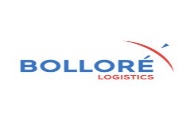 Таблица - Динамика выручки по видам деятельности компании Bolloré Transport & Logistics с 2019-2021 гг.
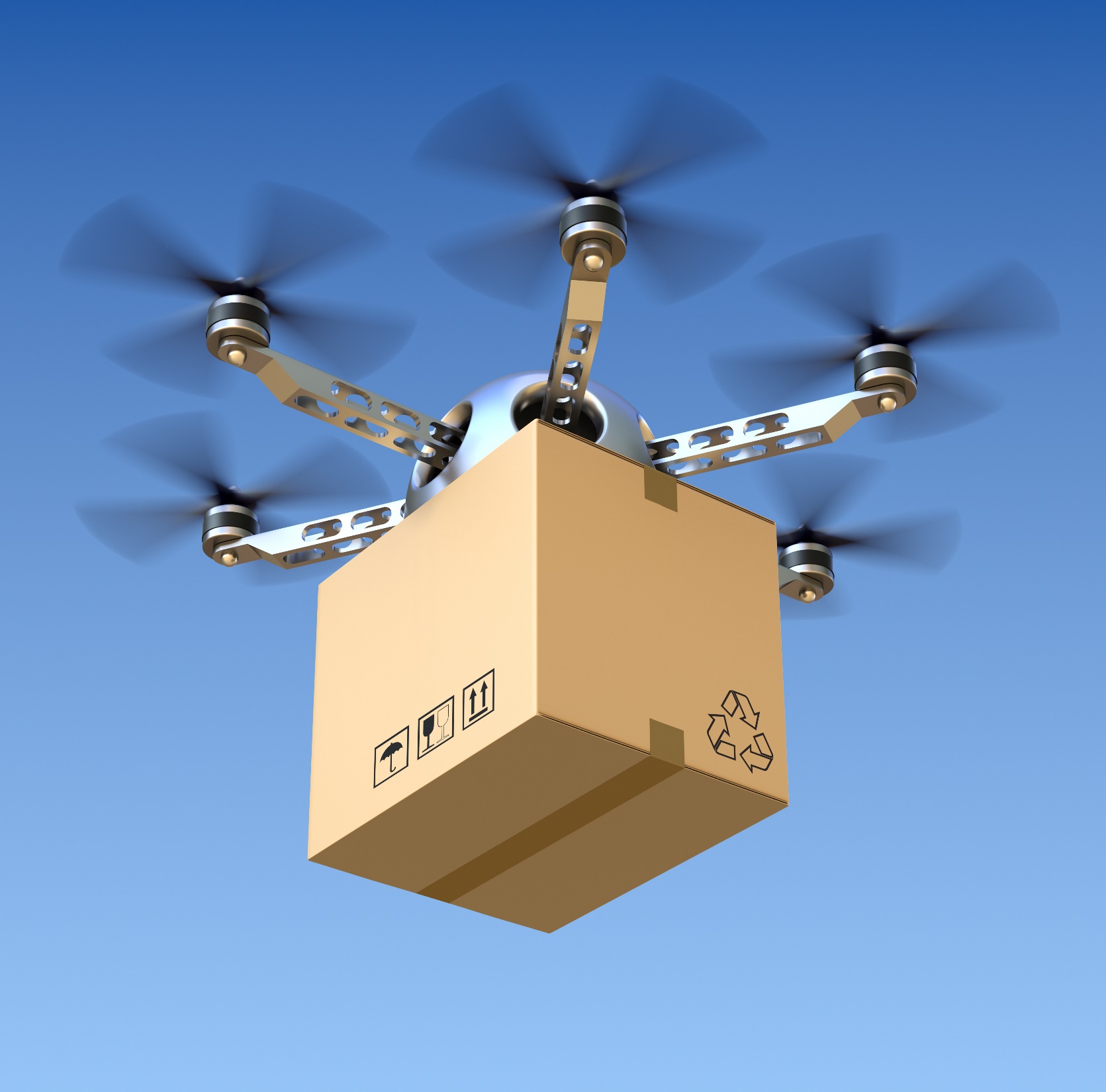 Недостатки транспортно-логистической деятельности дочерней компании Bolloré Transport & Logistics в Республике Мали
Не осуществляются  мероприятия по развитию «зеленой логистики»
01
Отсутствие роботизации на складах
02
03
Не развивается автономная доставка грузов с помощью беспилотных летательных аппаратов (дронов)
Мероприятия, направленные на совершенствование транспортно-логистической деятельностью международного перевозчика Bolloré Transport & Logistics в Республике Мали
По оптимизации логистической инфраструктуры
По оптимизации логистической деятельности
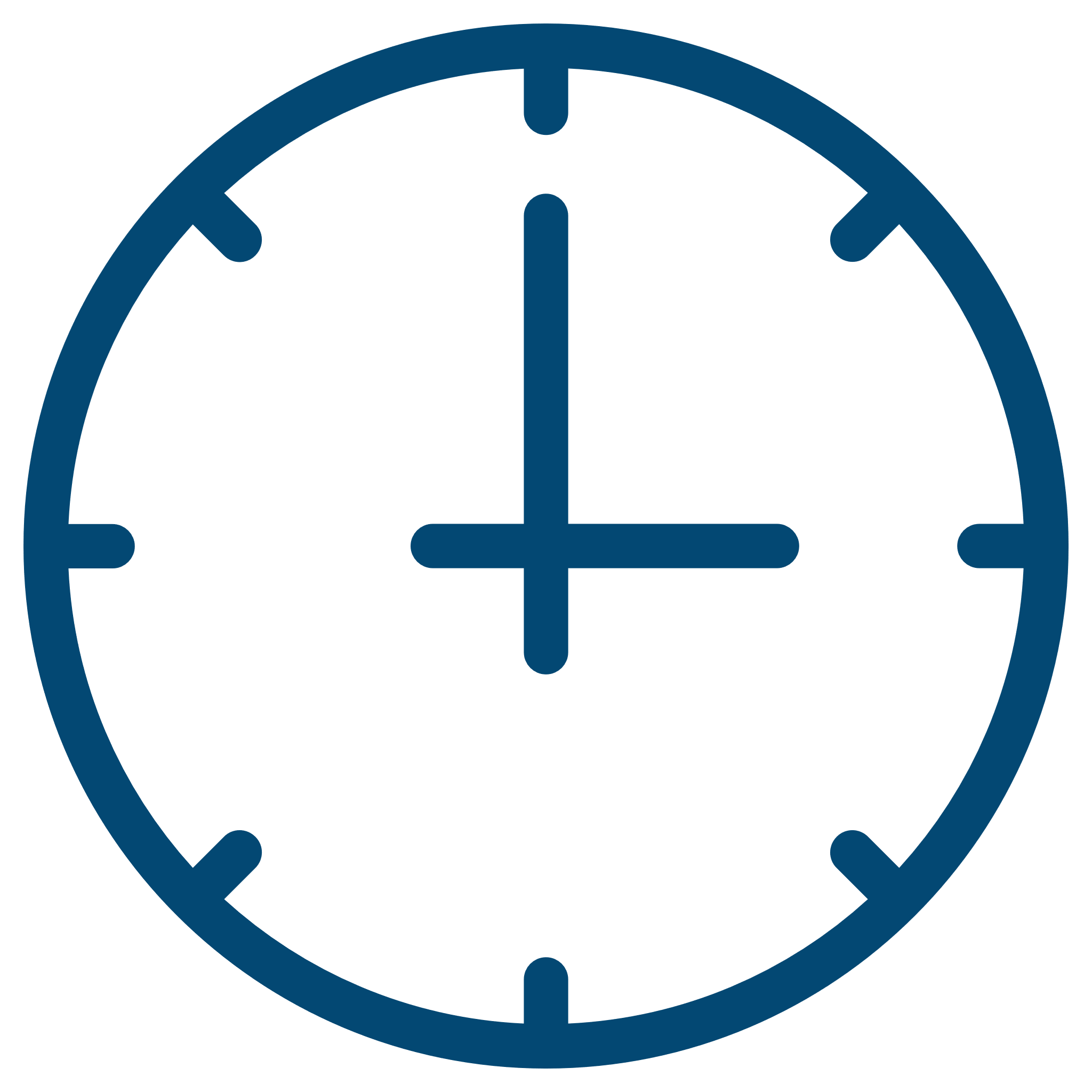 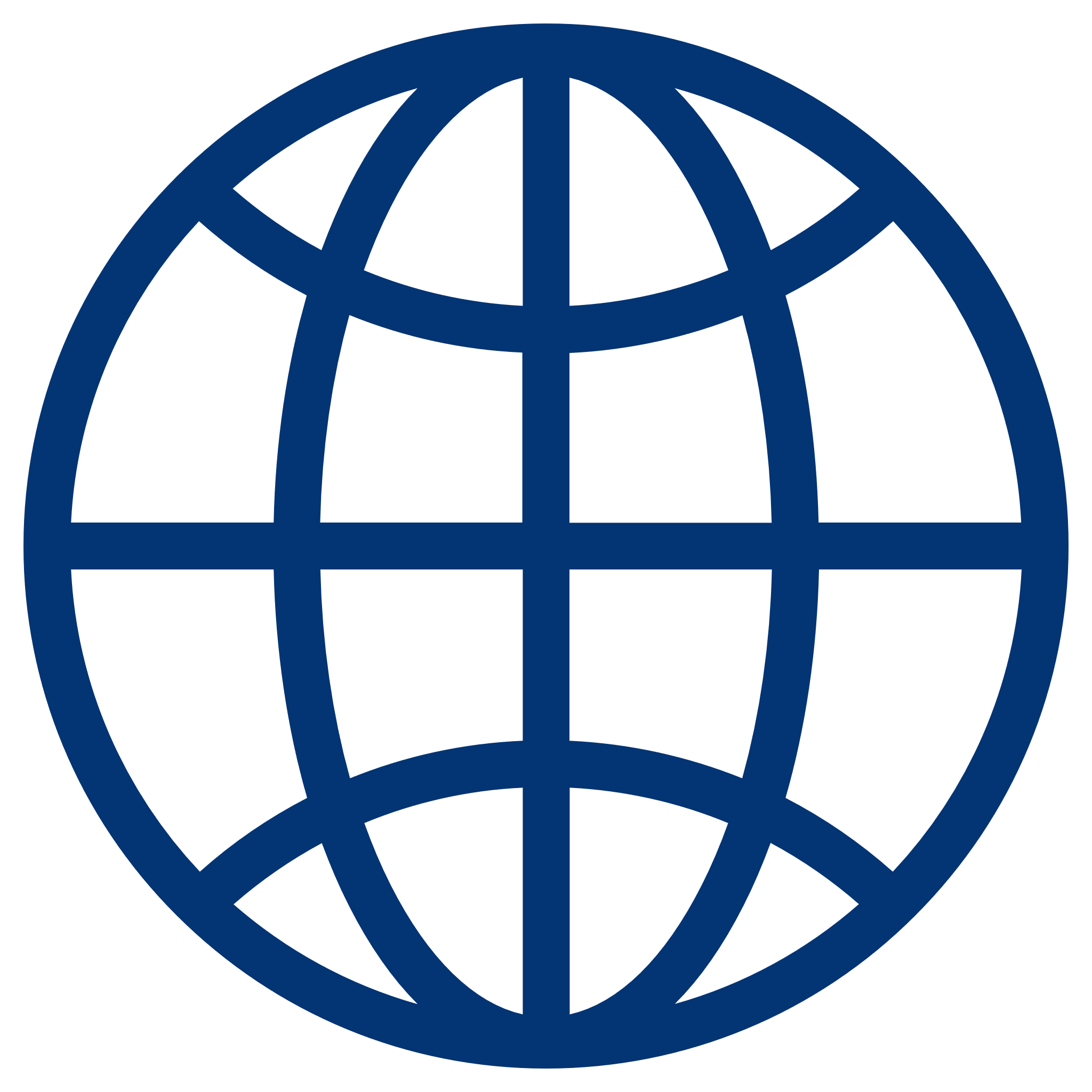 а) оптимизация политики устойчивого развития недвижимости (строительство зданий, которые оказывают ограниченное воздействие на окружающую среду); 
б) внедрение программы энергоэффективности, которая поможет достичь целей по сокращению выбросов парниковых газов (использование возобновляемых источников энергии: соляризация зданий и складов, установление солнечной системы крыши; установка светодиодного освещения); 
в) осуществление политики в пользу биоразнообразия (путем внедрения экологического управления зелеными насаждениями, создание экологических коридоров и заповедников дикой природы, защита и посадка деревьев и др.).
а)повышение экологичности поставок, с помощью продвижения экодизайна и переработки желтого глассина в пасту, которая далее будет использоваться для изготовления бумаги;
б)внедрение роботизации на складах;
в) развитие автономной доставки грузов, с помощью дронов.
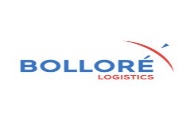 Выводы
Предложенные мероприятия, позволят дочерней компании Bolloré Transport & Logistics, расположенной в Республике Мали, снизить количество вредных веществ, поступающих в атмосферу, тем самым позволив развиваться «зеленой логистике»; повысят качество обслуживания потенциальных потребителей, снизят затраты, создадут условия для увеличения экономических показателей компании, тем самым повысят конкурентоспособность организации на занимаемой нише.
Несмотря на то, что Республика Мали, является одной из самых слабых стран в развитии, однако, на государственном уровне делается все необходимое для развития отраслей экономики, не исключением является и транспортно-логистическая деятельность. Поэтому, эффективно разработанная стратегия дочерней компании Bolloré Transport & Logistics, расположенной в Республике Мали, позволит ей подняться выше существующих уровней. А возможности для этого есть как у самой компании, так и в целом, ситуация регионе к этому располагает.
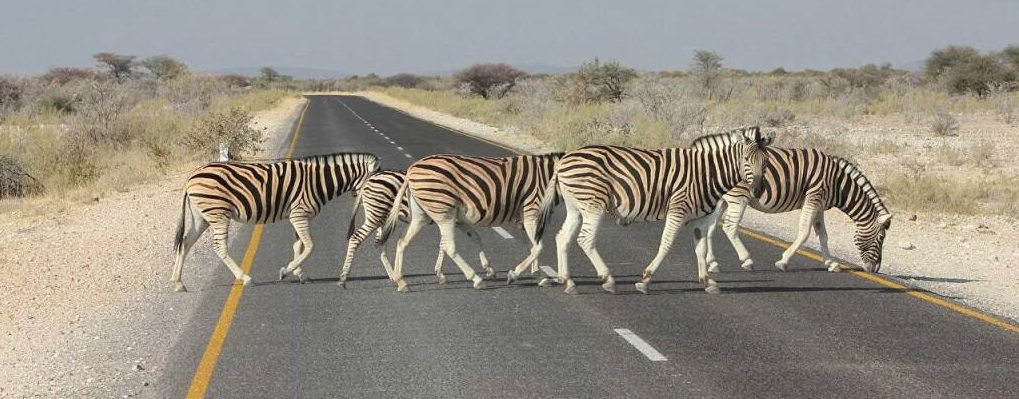 СПАСИБО ЗА ВНИМАНИЕ!